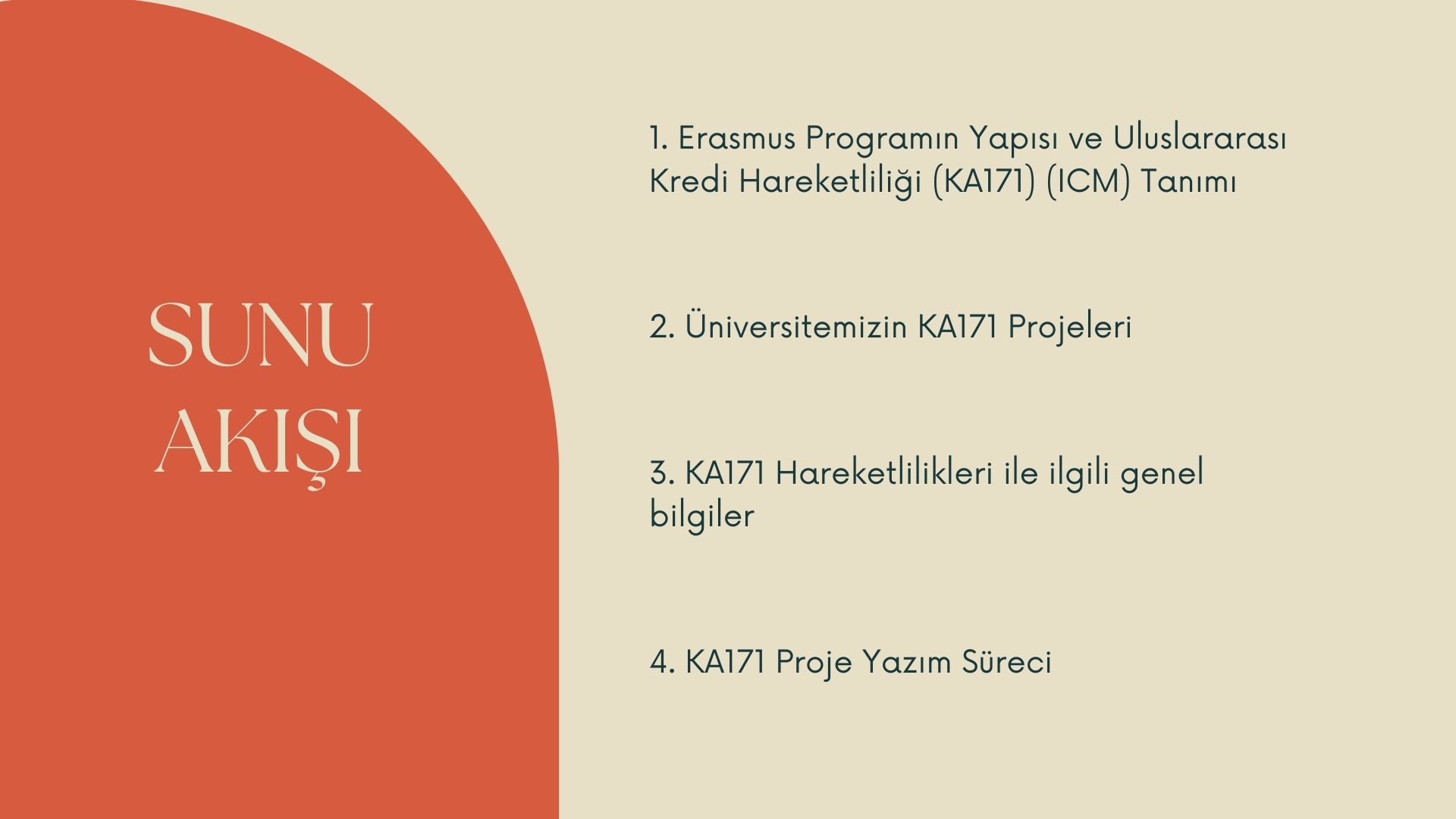 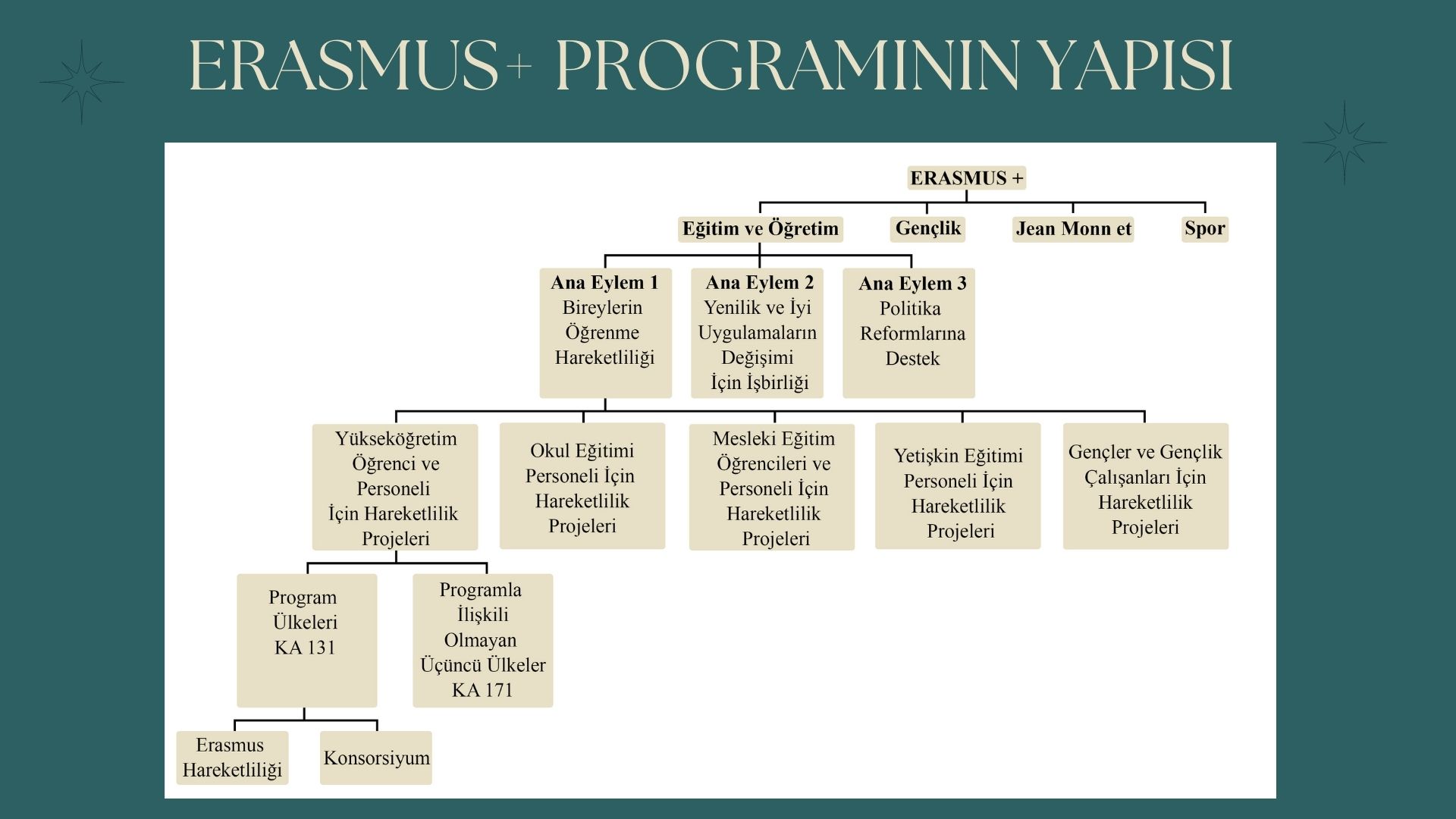 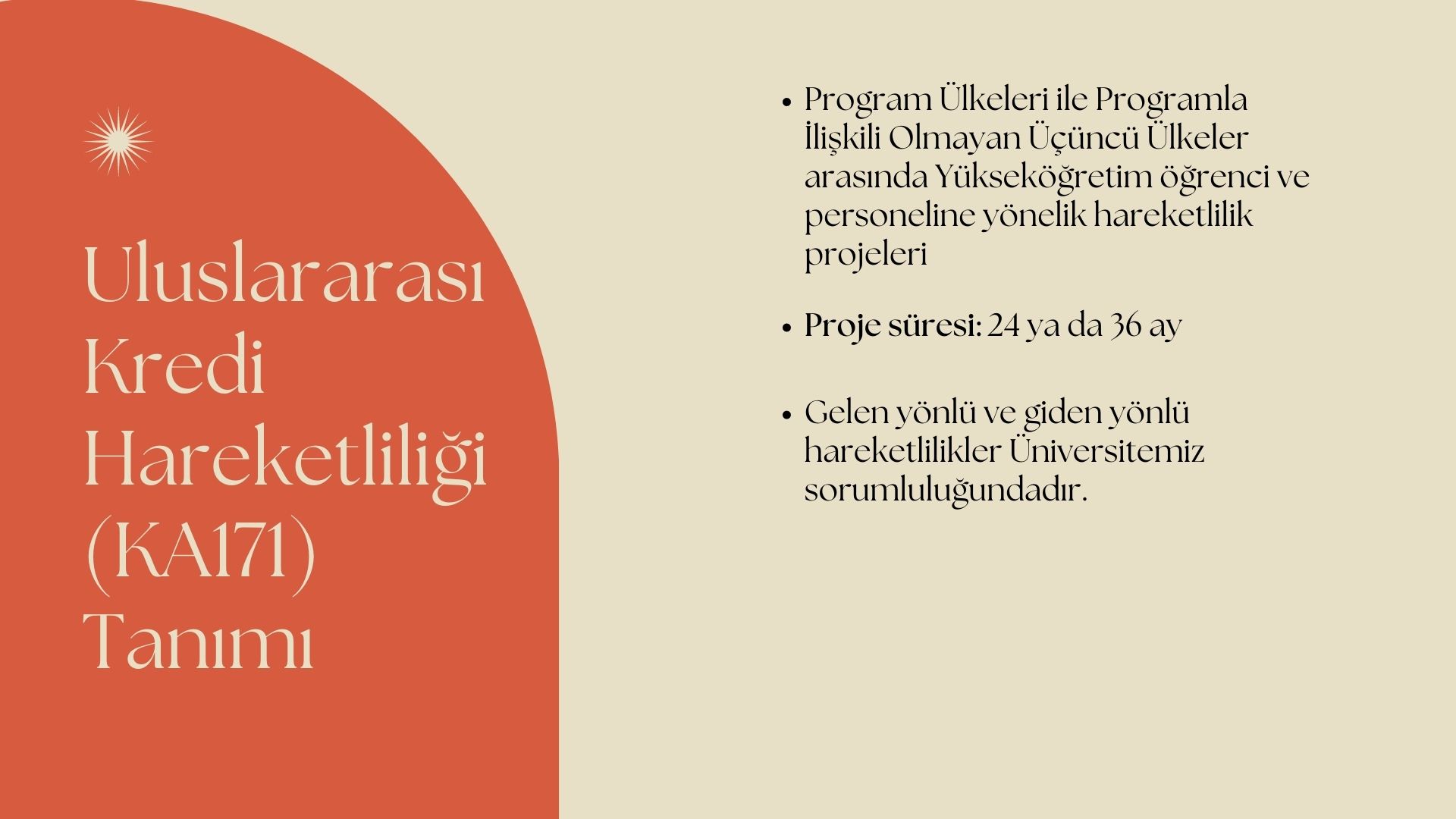 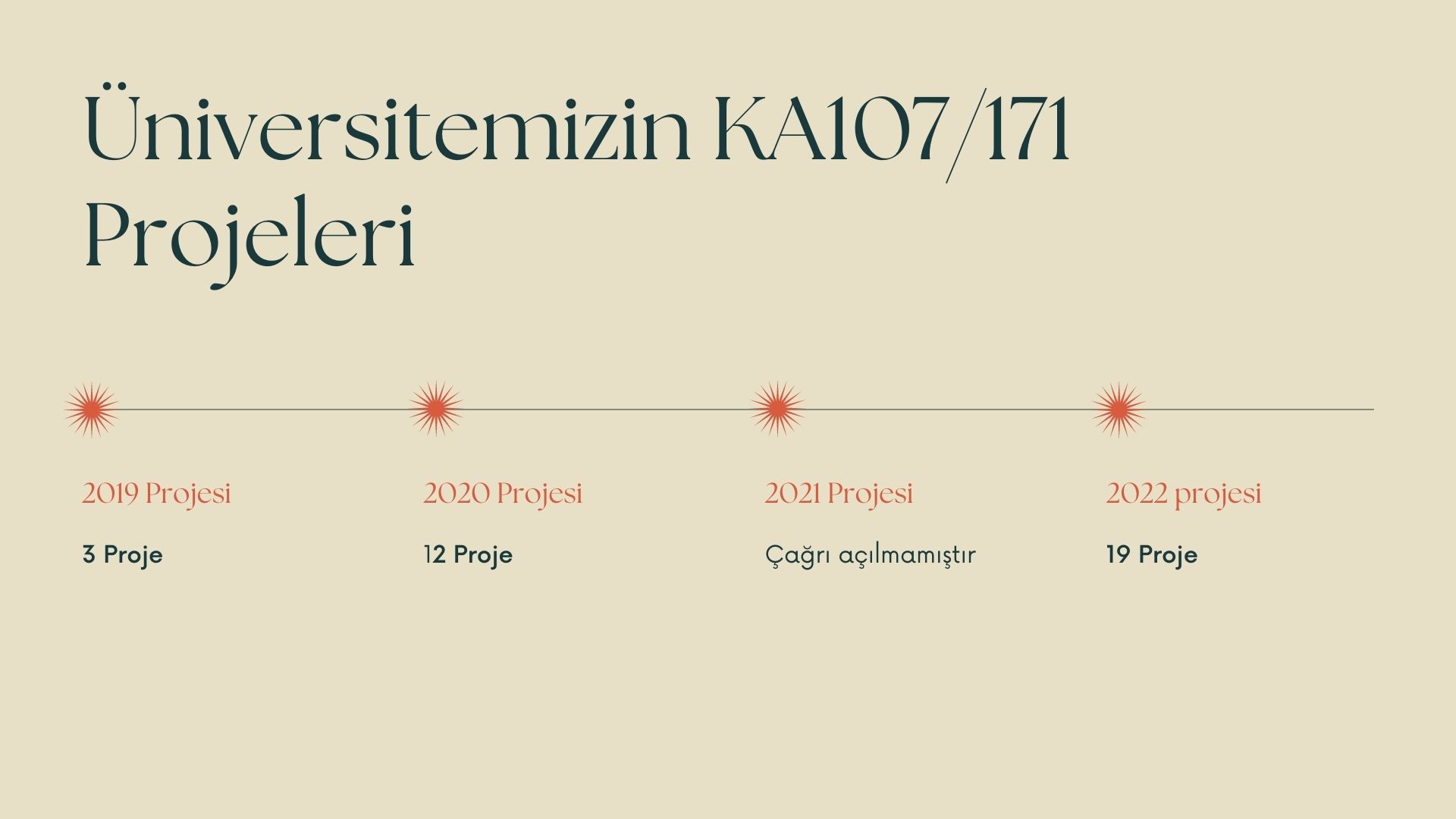 Programla İlişkisi Olmayan Üçüncü Ülkeler
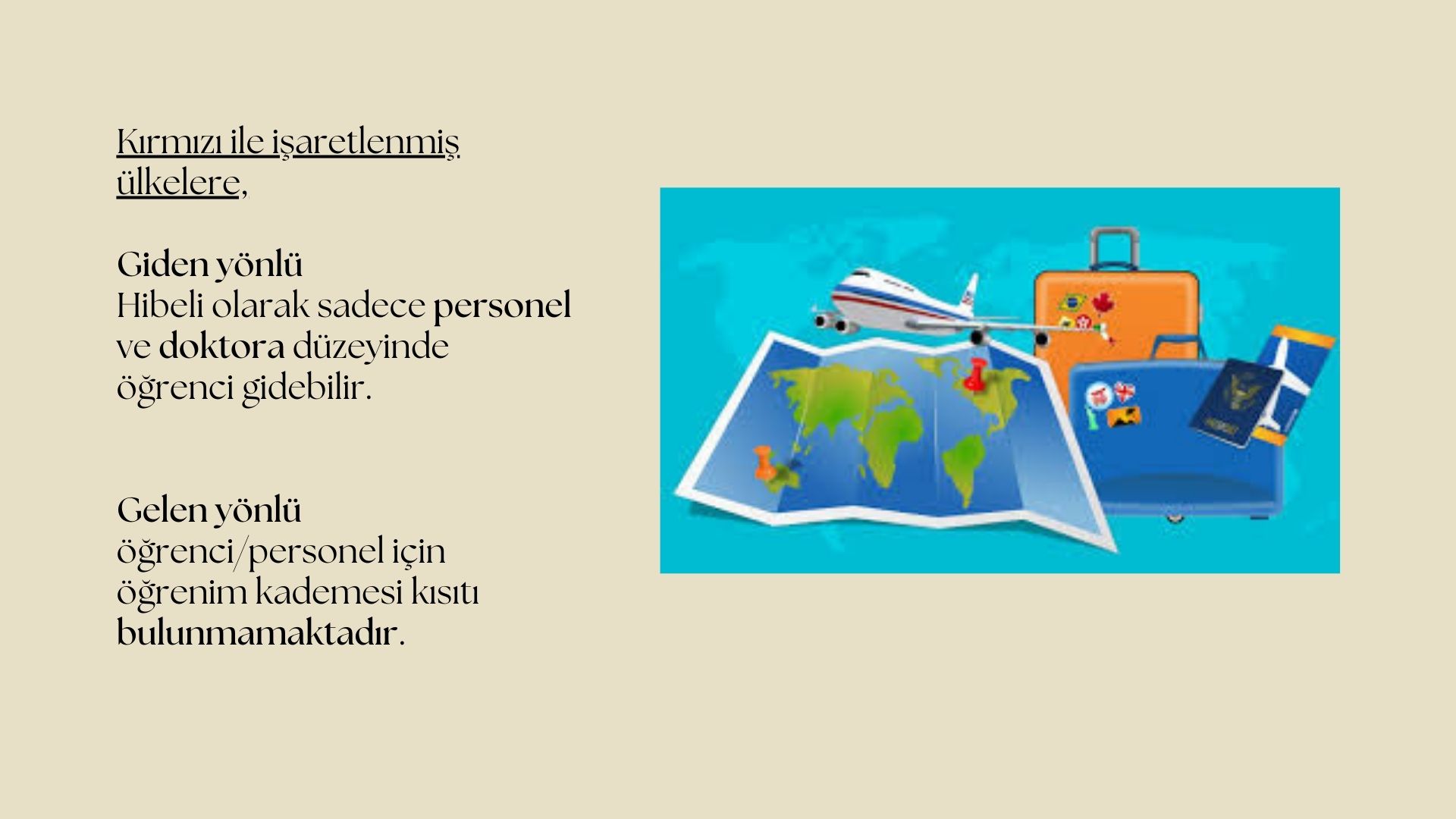 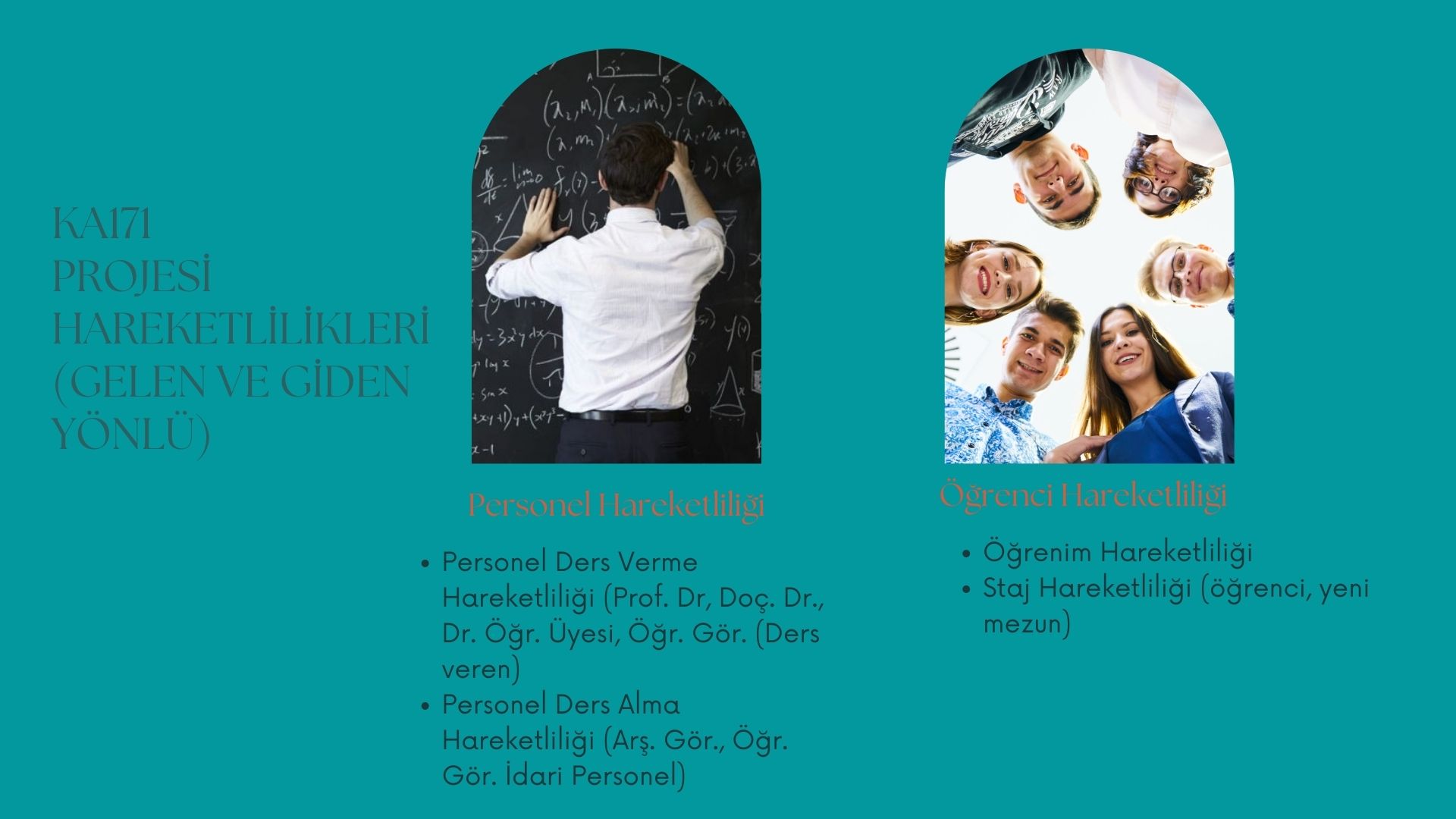 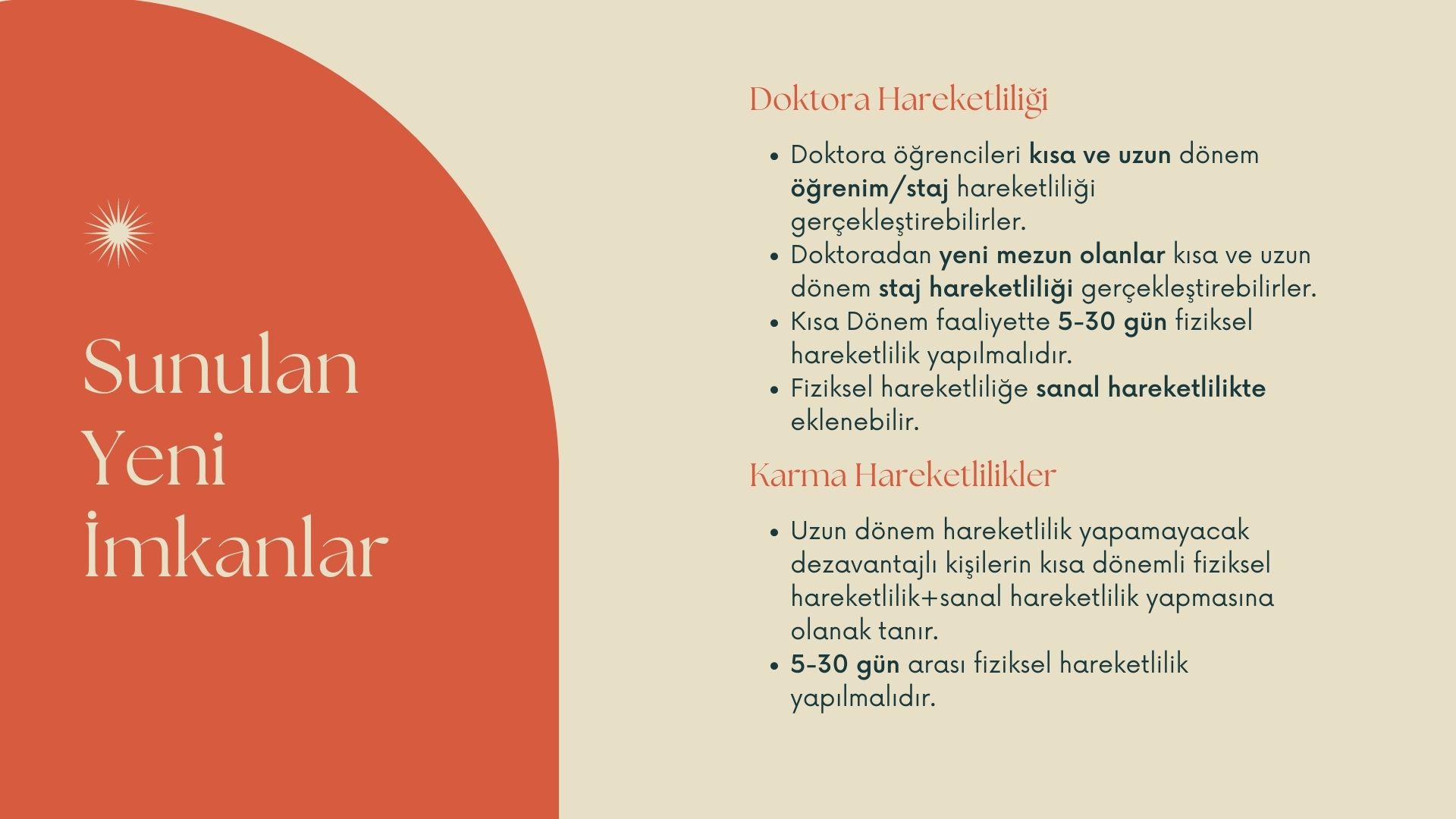 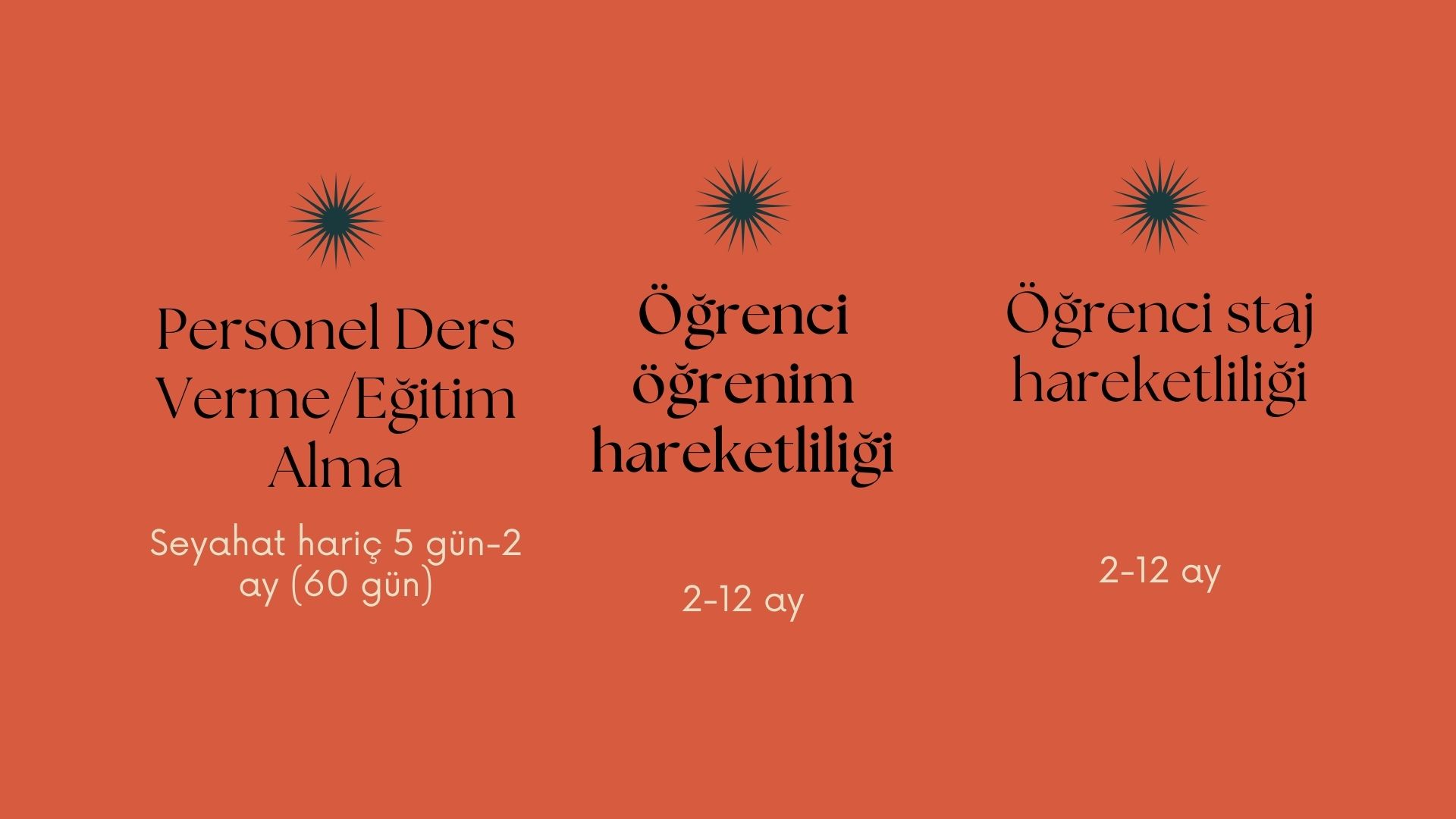 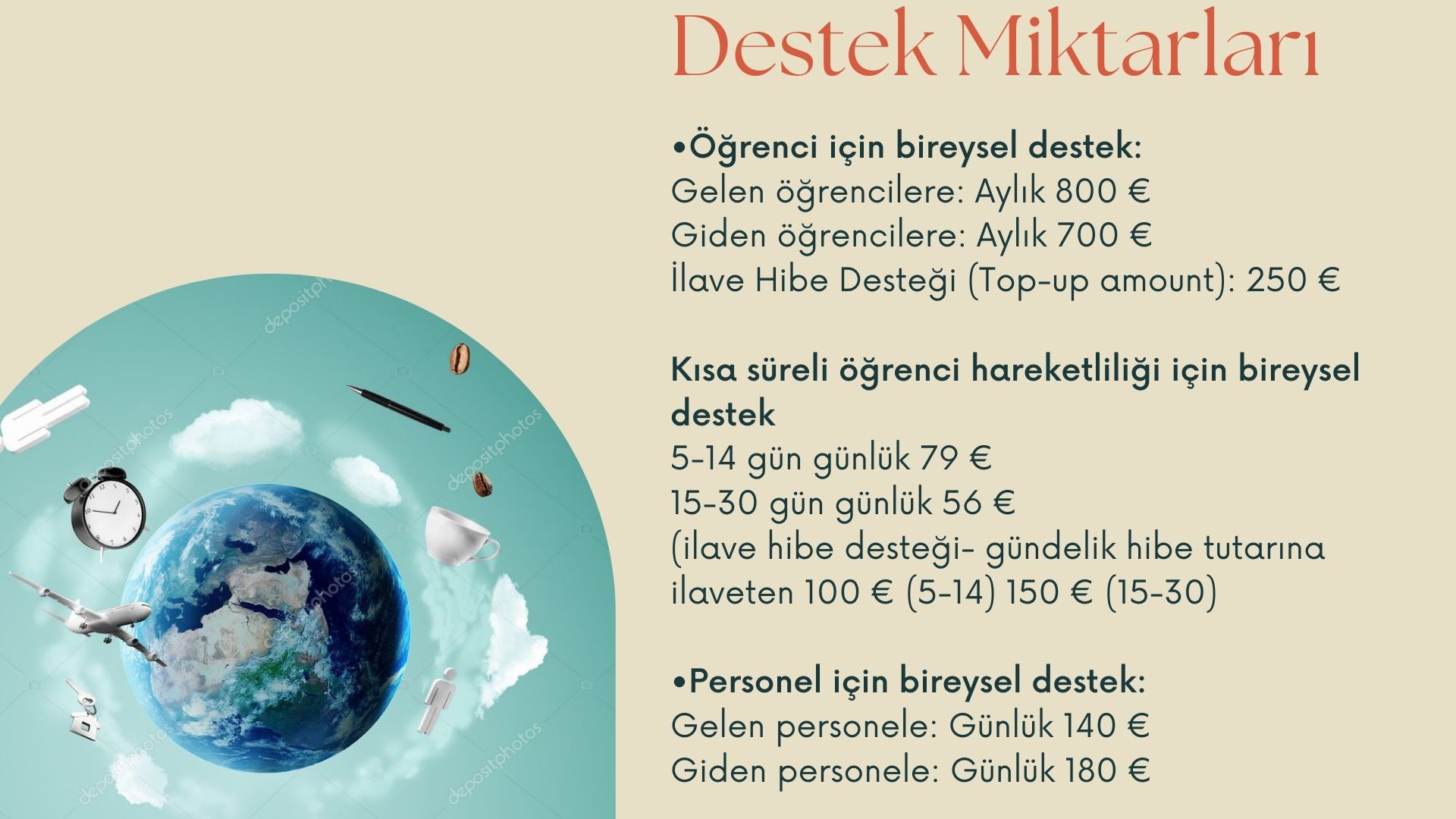 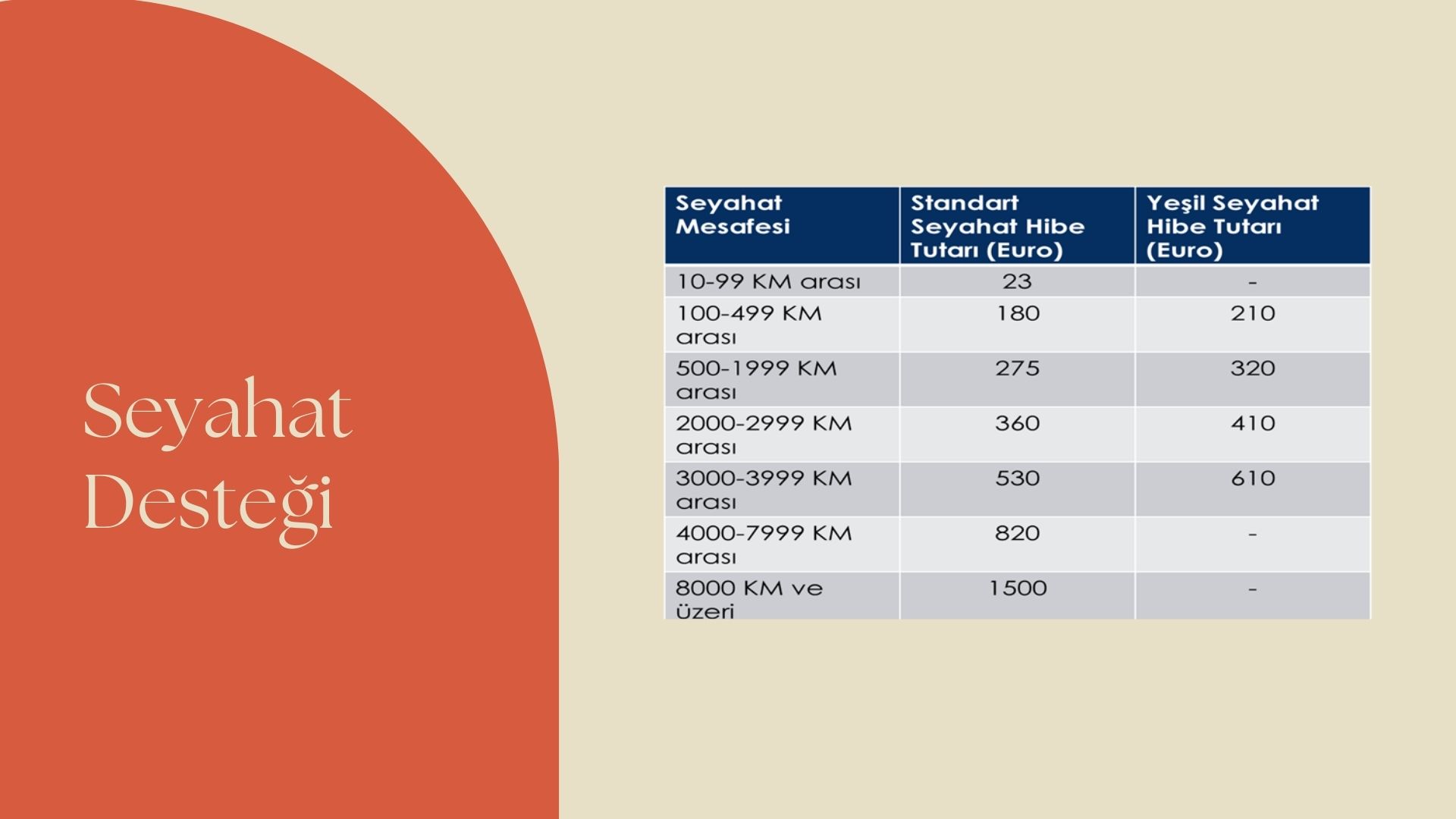 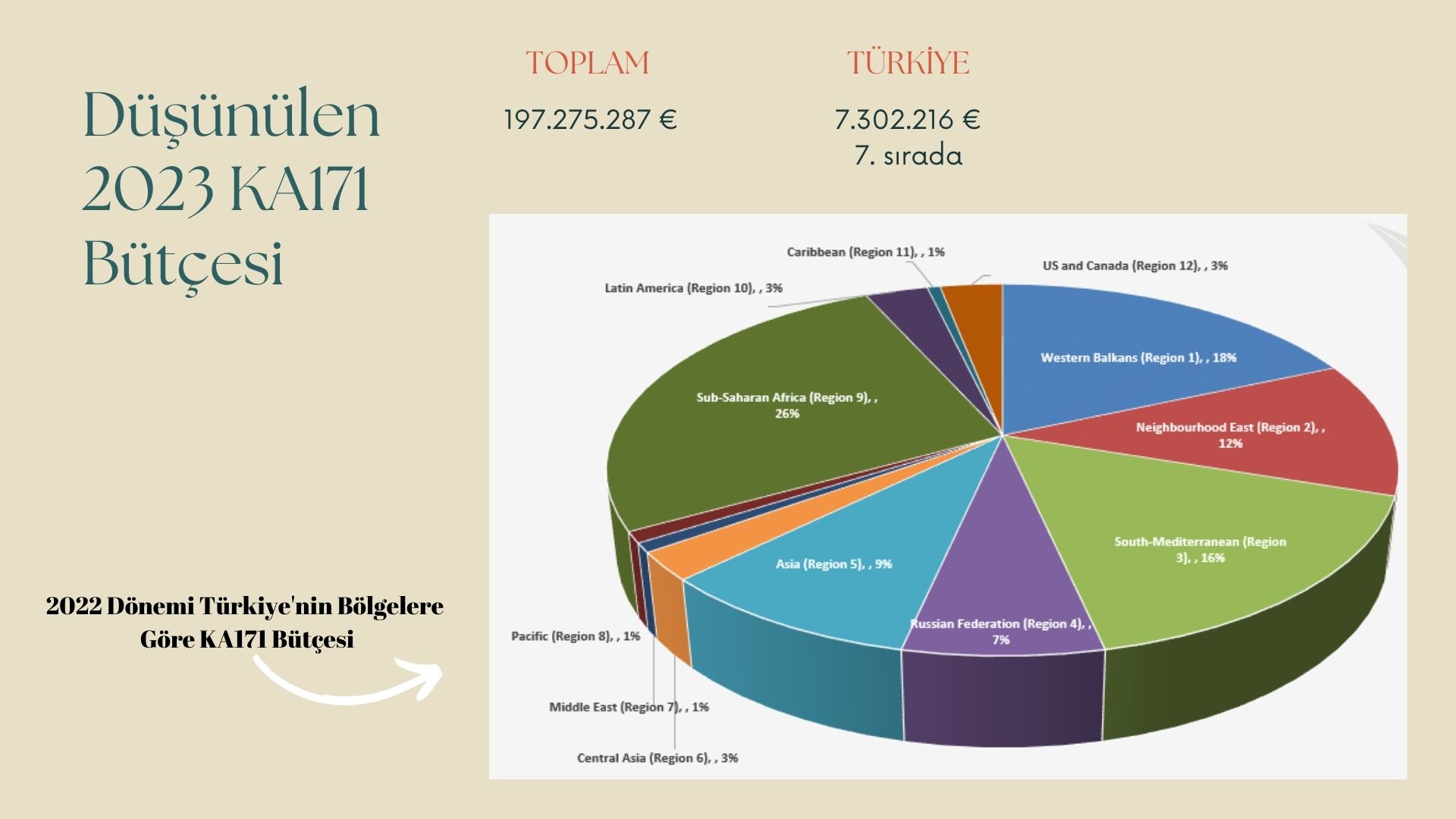 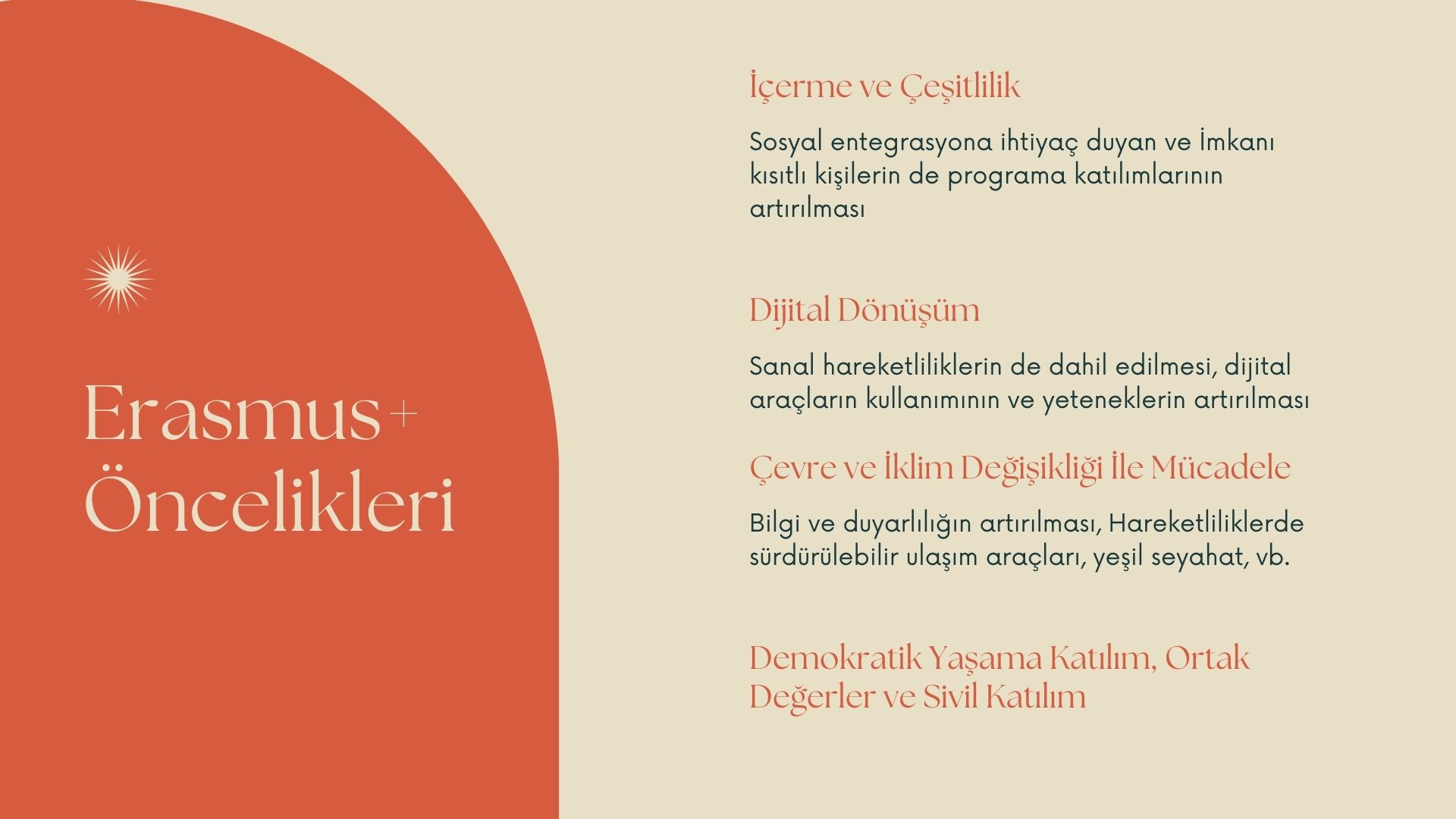 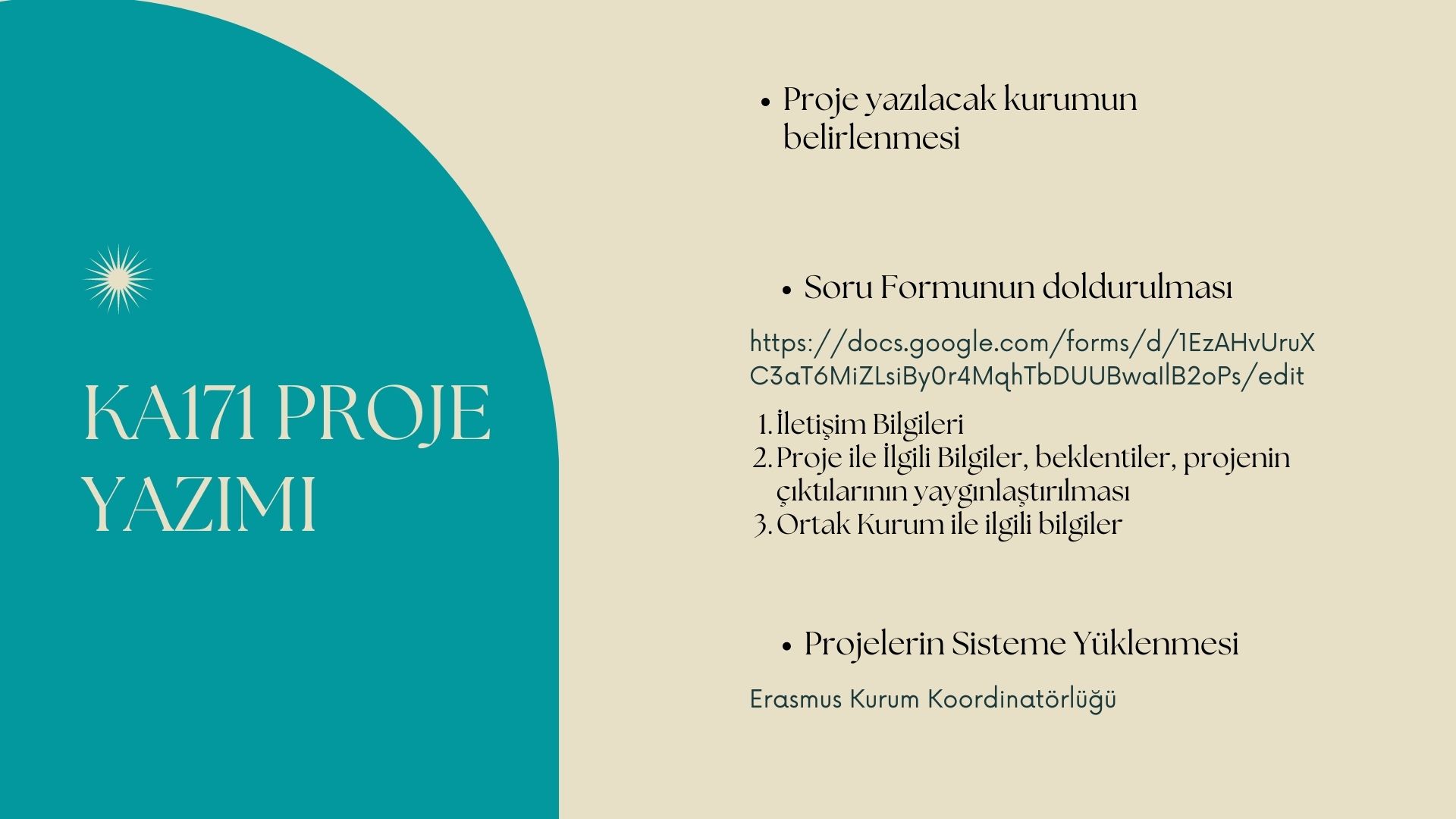 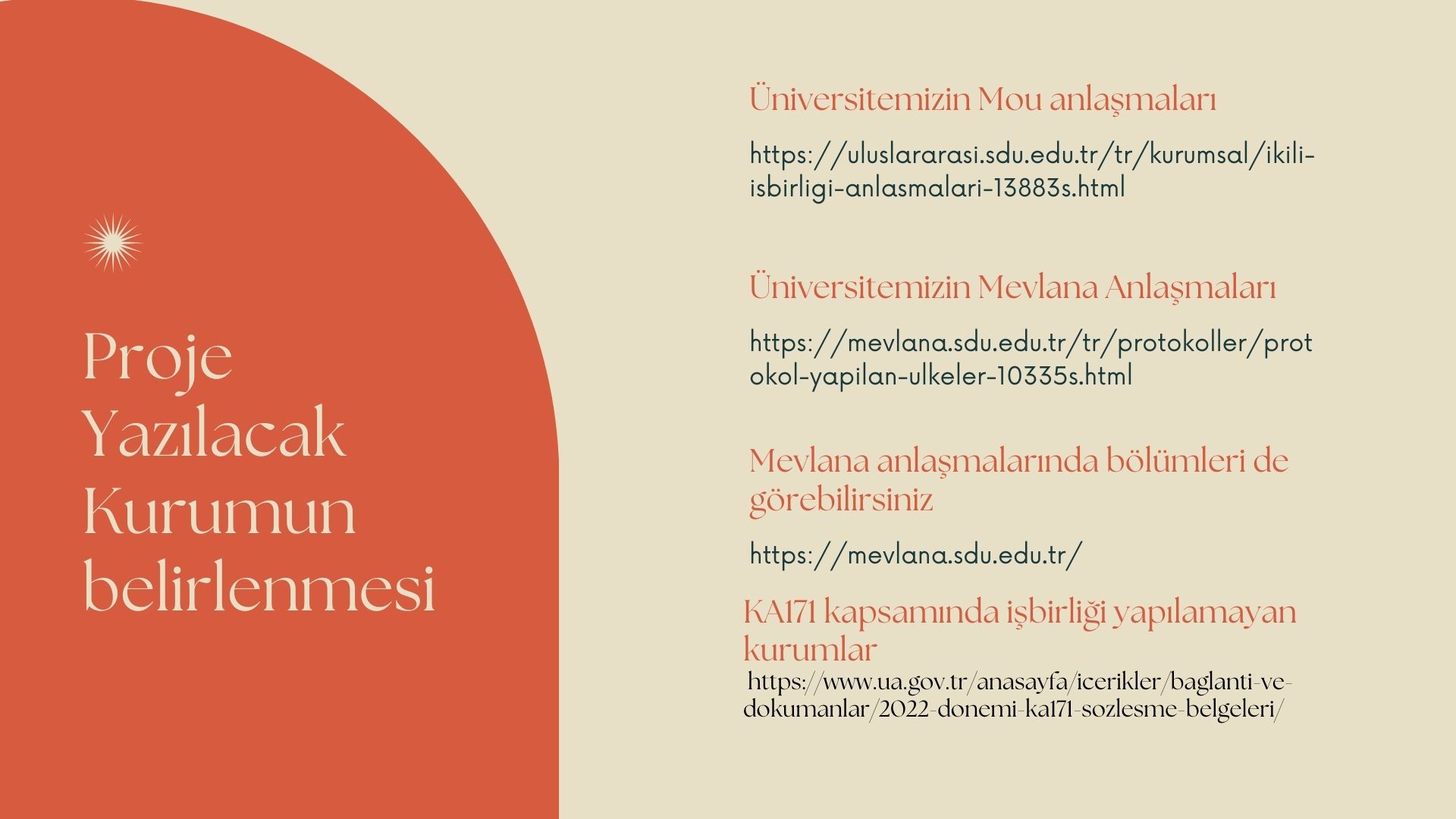 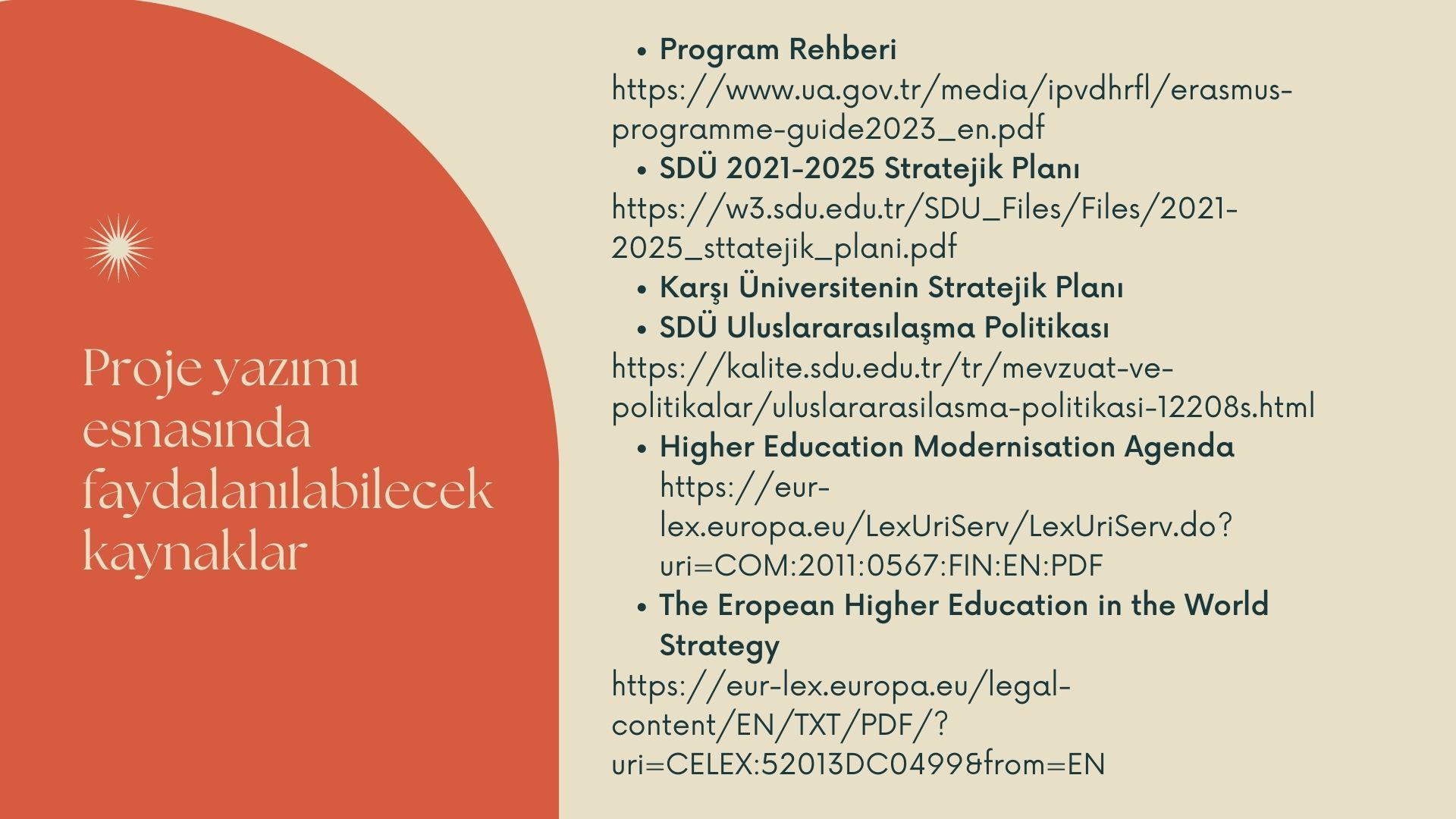 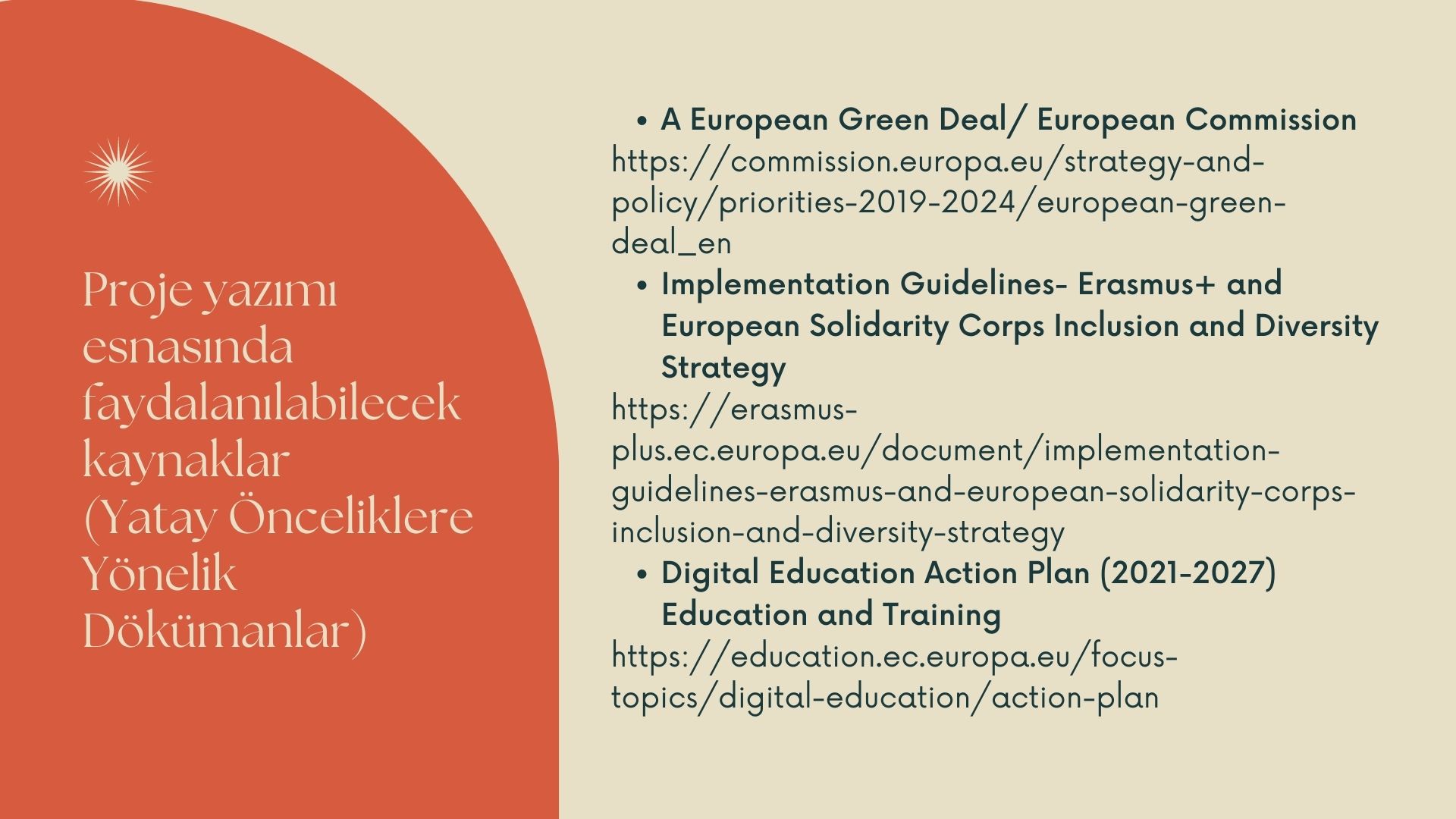 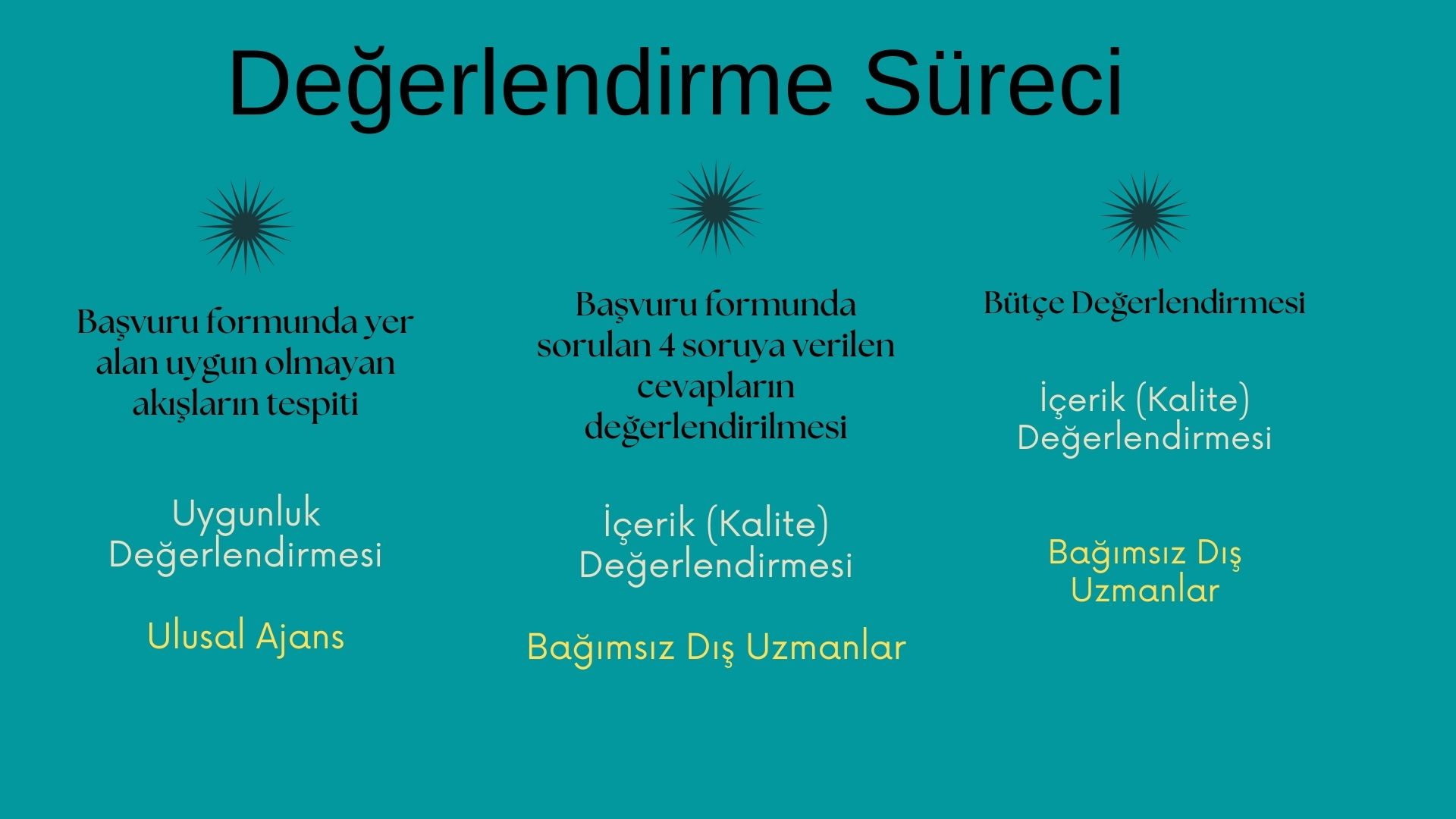 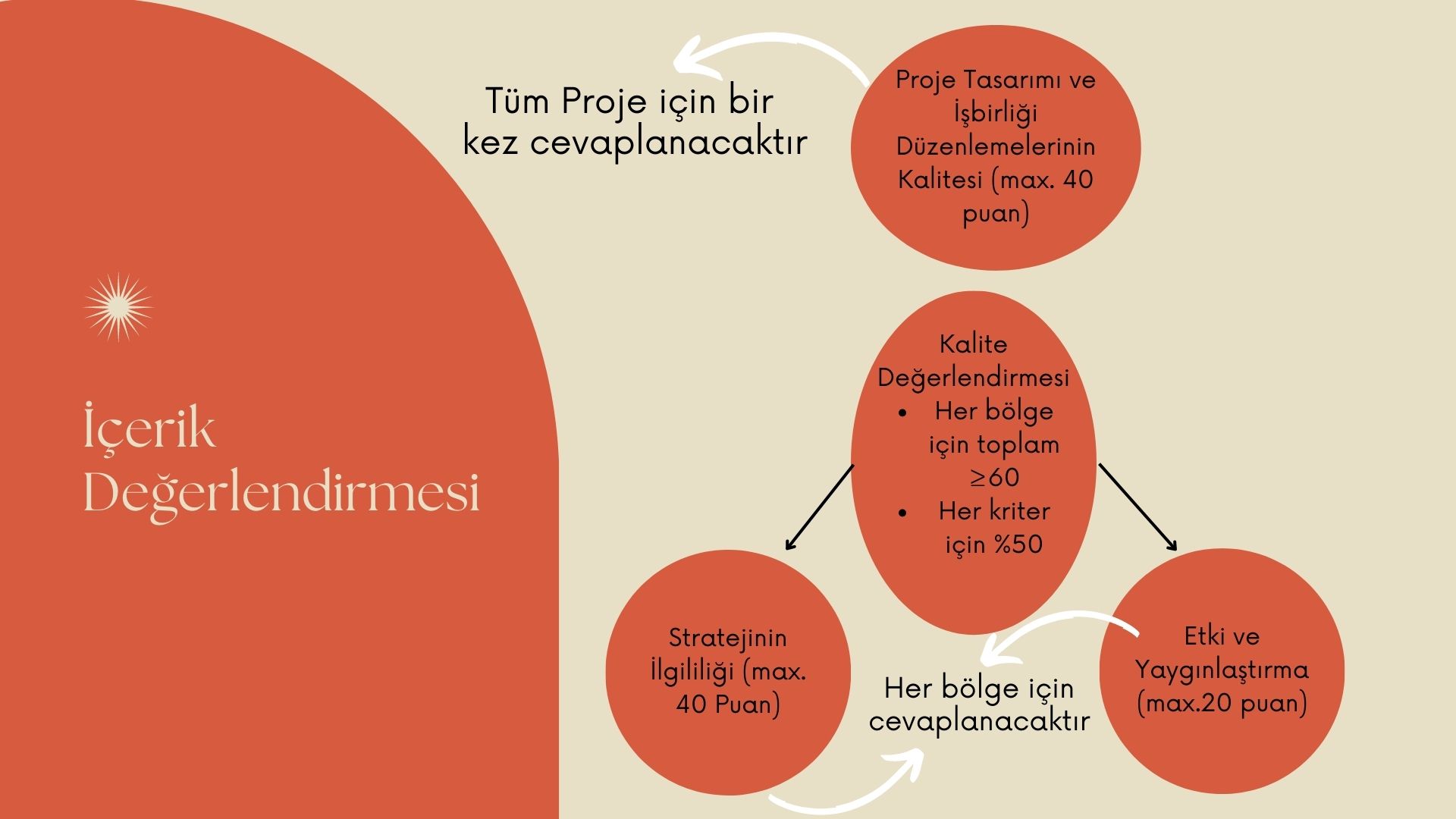 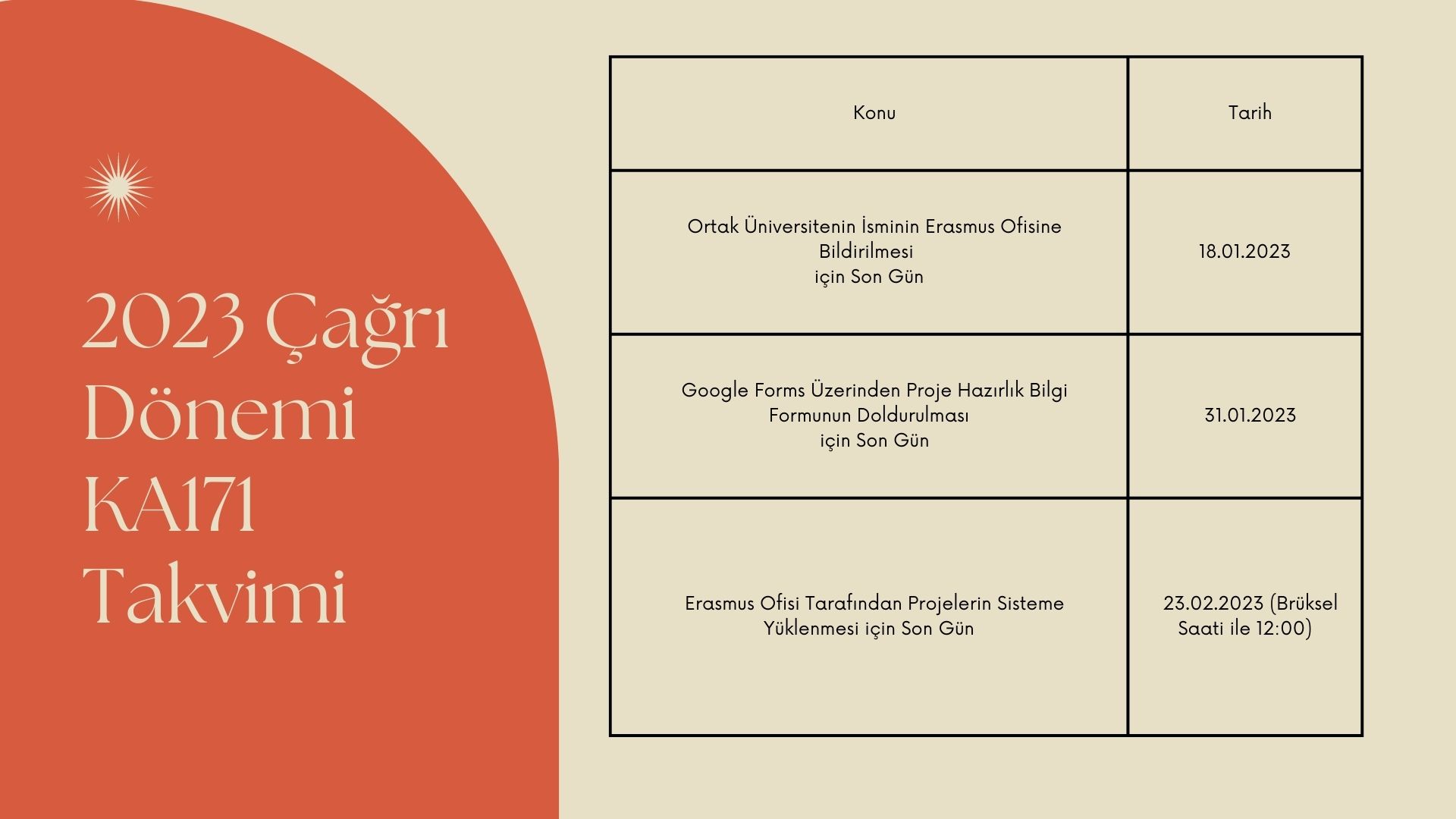 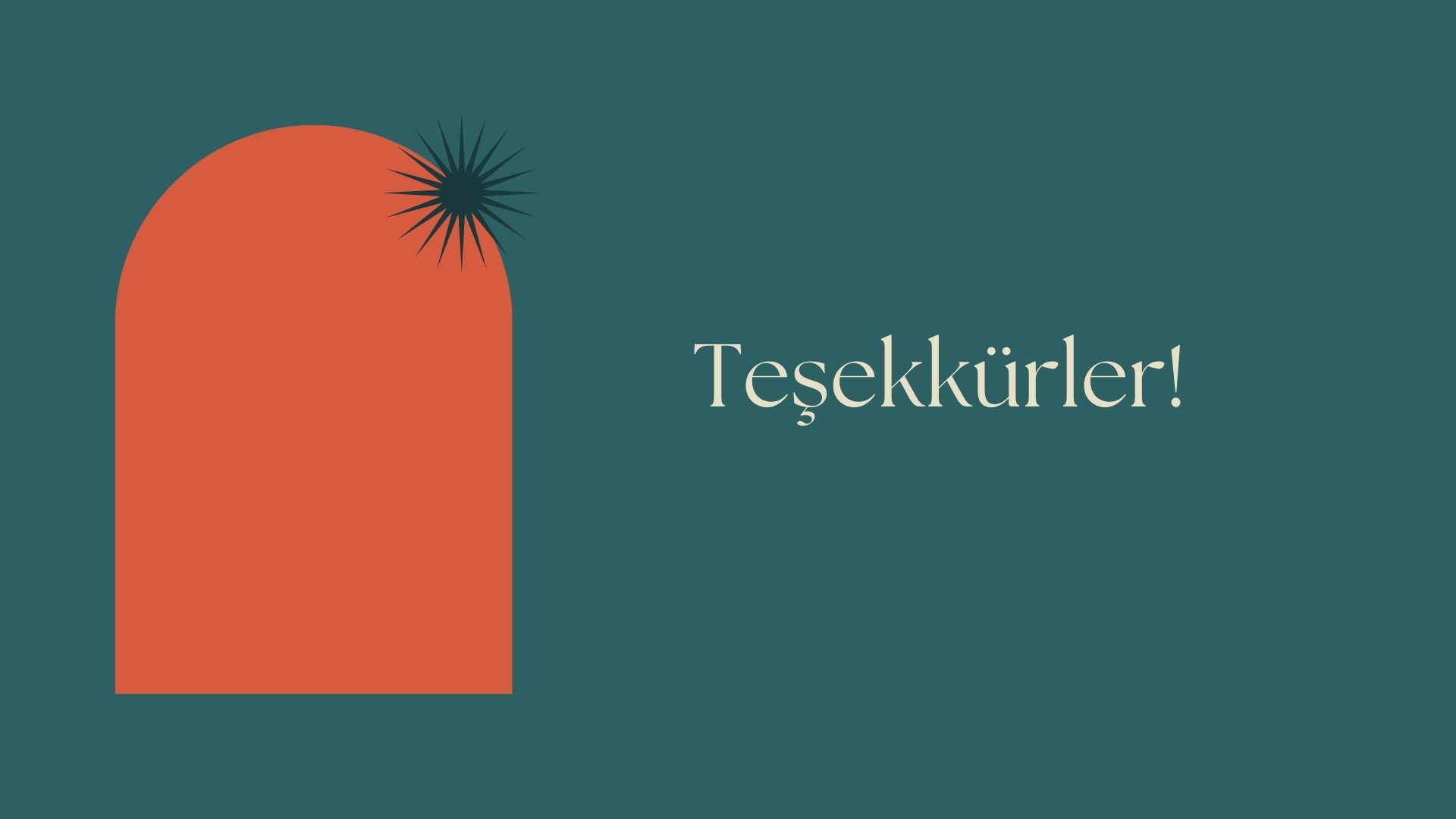